Министерство образования и науки Самарской области
Государственное бюджетное учреждение дополнительного профессионального образования Самарской области
«Региональный социопсихологический центр»
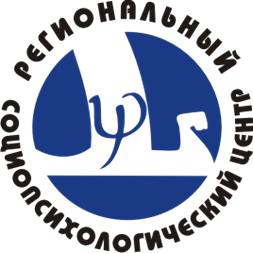 Социально-психологический портрет подростка, склонного к деструктивному поведению
Шарапова Анастасия Кирилловна, начальник отдела профилактики 
деструктивного поведения обучающихся ГБУ ДПО «Региональный социопсихологический центр»
spt-samara@inbox.ru
10.03.2021
Социально-психологический портрет(индивидуально-личностные особенности) суицидентов
Причины суицидов и суицидальных попыток
Нарушения в детско-родительских отношениях
Неудовлетворенность во взаимоотношениях с противоположным полом (романтические отношения)
Сложности во взаимоотношениях с отчимом (мачехой) в «лоскутных семьях»
Сложности во взаимоотношении со сверстниками
Проблемы с психическим здоровьем
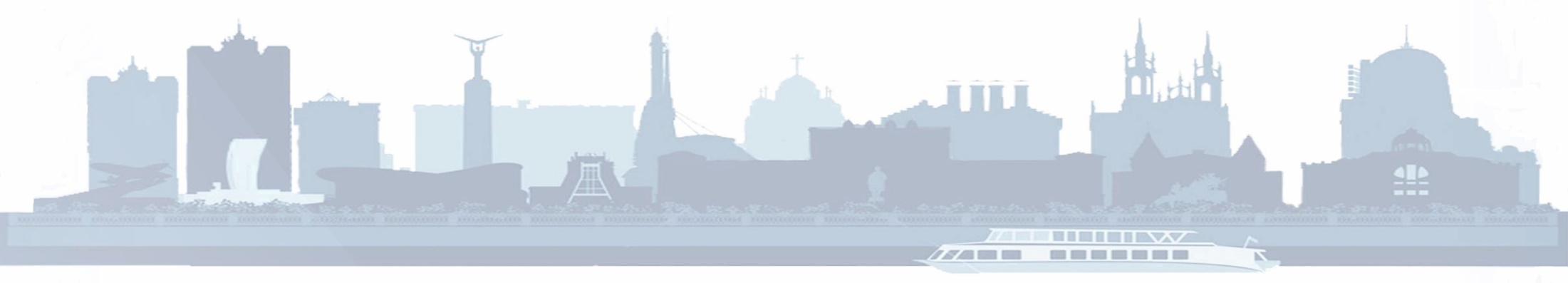 Социально-психологический портретподростка, склонного к экстремистской деятельности
Предпосылки для проявления экстремизма
Индивидуально-личностные особенности человека (ценностно-смысловые и мотивационные особенности)   
Социальная обстановка в обществе (отсутствие в обществе единства идеологии и ценностей, проблемы самореализации) 
Вовлечение в формальное и неформальное членство в организациях и движениях экстремистской направленности
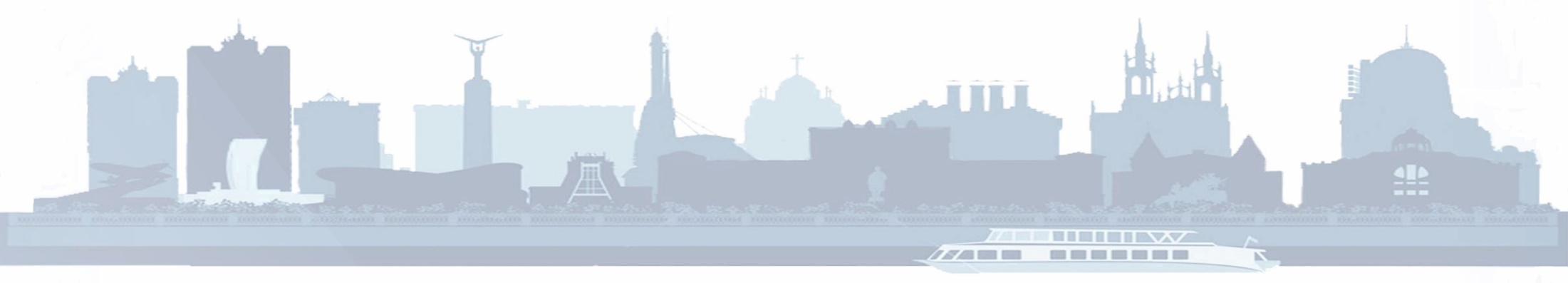 Социально-психологический портретподростка, склонного к аддиктивному поведению (пагубным привычкам, зависимостям)
Риски и способы защиты в социальной ситуации развития подростка
Принятие и понимание самого себя, ощущение «нужности»,
индивидуально-психологические и личностные характеристики
Риски
Способы защиты
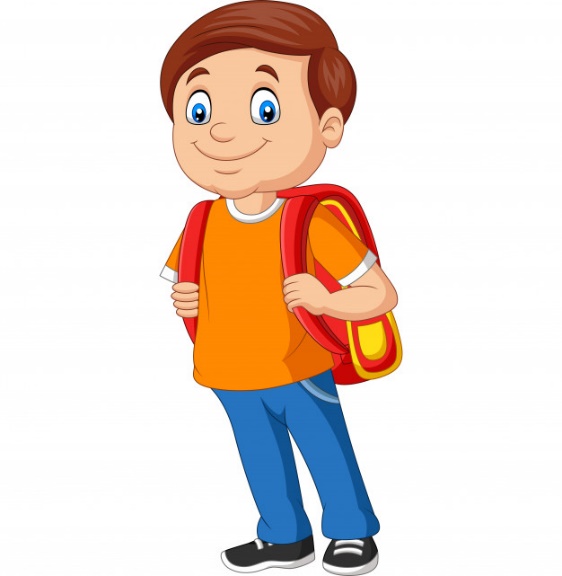 Позитивное окружение (родители / педагоги / друзья)
«Плохая» компания
Интернет
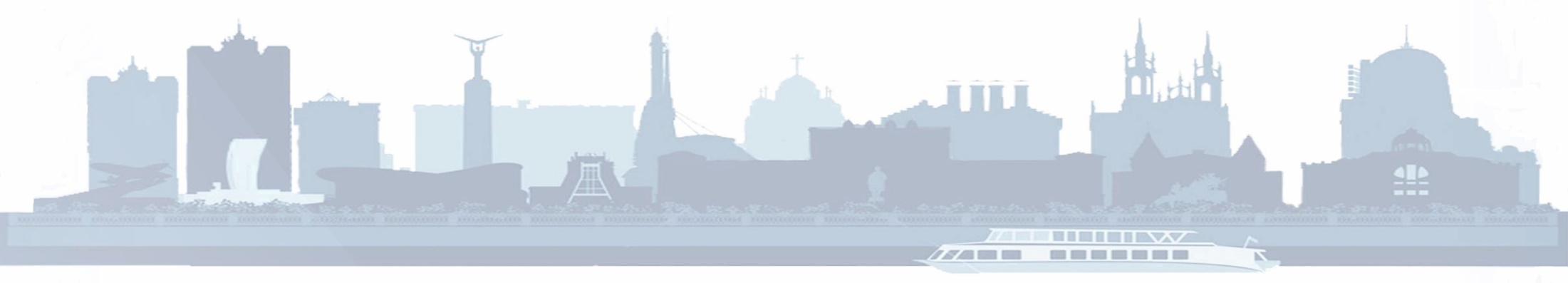 Социально-психологическое тестирование (СПТ)
Основная цель – профилактика употребления психоактивных веществ несовершеннолетними
Возможное применение методики – основа для выстраивания работы в образовательной организации по основным направлениям профилактики:
Аутоагрессивное / суицидальное поведение
Аддиктивное / зависимое поведение
Агрессивное поведение, вовлеченность в экстремистские организации / компании
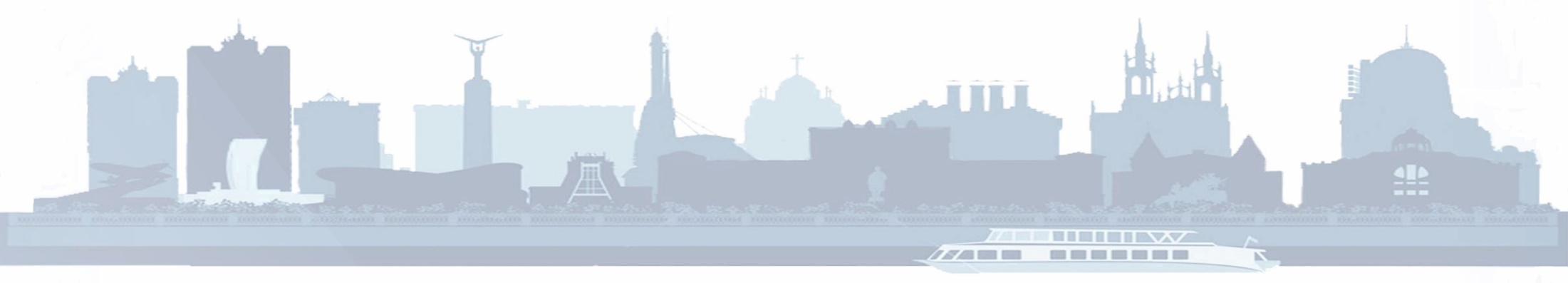 Факторы риска и защиты СПТ
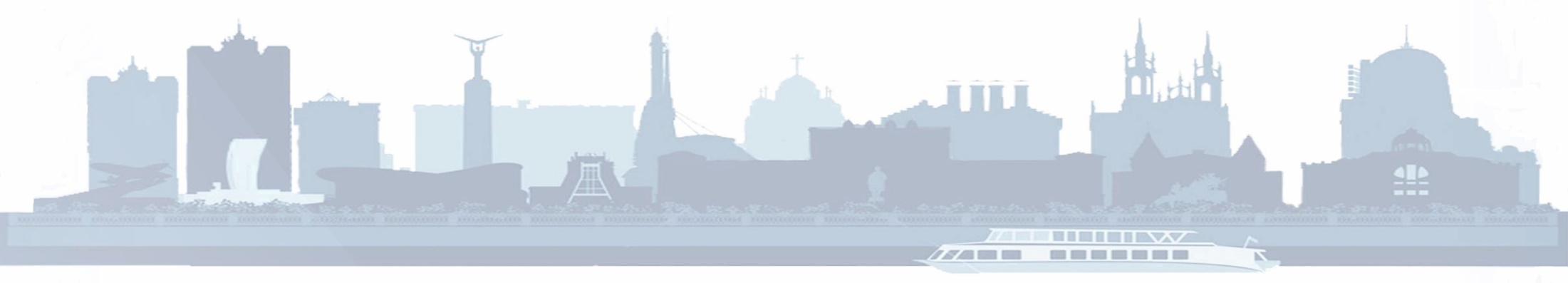 Порядок планирования профилактической работы в ОО по результатам СПТ
Проведение тестирования (сентябрь – ноябрь, все обучающиеся с 7 по 11 класс)
Качественный анализ результатов педагогом-психологом + классным руководителем
Проведение уточняющих тестов (при необходимости, теми методиками, которыми владеет педагог-психолог)
Выстраивание плана работы с классом / каждым обучающимся, которому необходима индивидуальная форма работы
Проведение профилактической работы
Повторное тестирование подходящими методиками и анализ эффективности проведенной работы
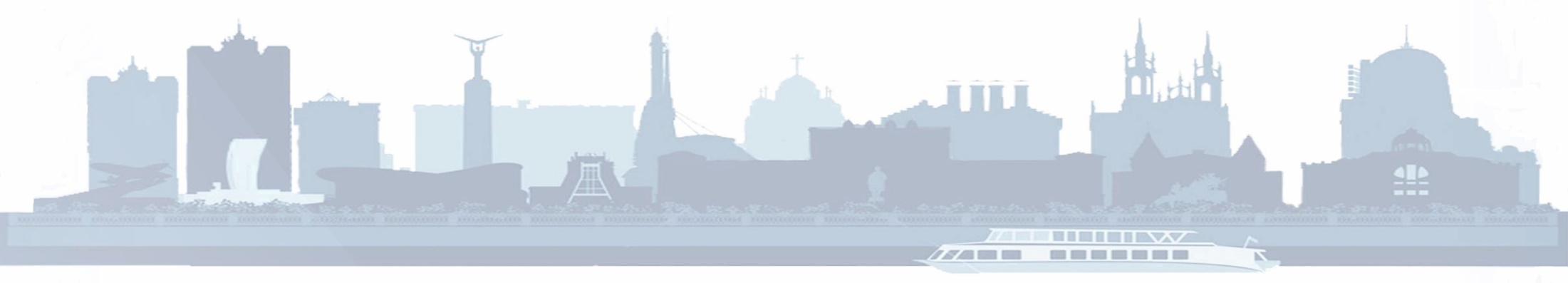 Пример анализа направления групповой работы с классом
Какая диагностика необходима данному классу? (см. пример)
Провести дополнительно диагностику: 

Внушаемости (например, Оценка суггестивности / Елисеев О.П. – 5 вопросов, быстрая обработка результата)
Уровня тревожности (например, методика диагностики эмоционального отношения к учению (модифиц. опросник Ч.Д. Спилбергера, выполненный А.Д. Андреевой) 
Самоконтроля поведения (например, Методика «Стиль саморегуляции поведения» В.И.Моросановой)
Взаимоотношений с родителями (например, Тест «Подростки о родителях»)
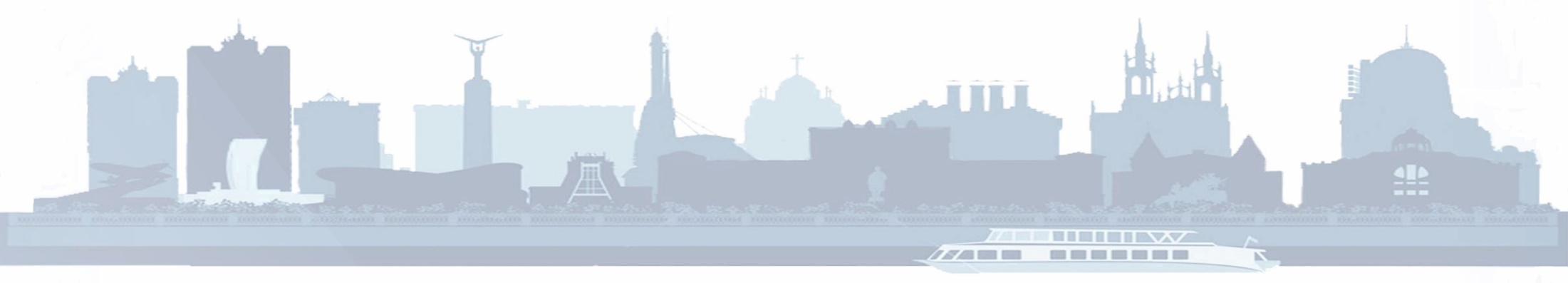 Психодиагностические ресурсы для организации профилактической работы с обучающимися
Тест аксиологической направленности школьников АНЛ4.4.
АВТОР: А.В. Капцов, д.псх.н., профессор
ОСНОВНОЙ ДИАГНОСТИЧЕСКИЙ КОНЦЕПТ: личностные ценности, выражающие отношения значимости (важности) окружающей человека социальной действительности
ВОЗРАСТ: обучающиеся 5-11 классов
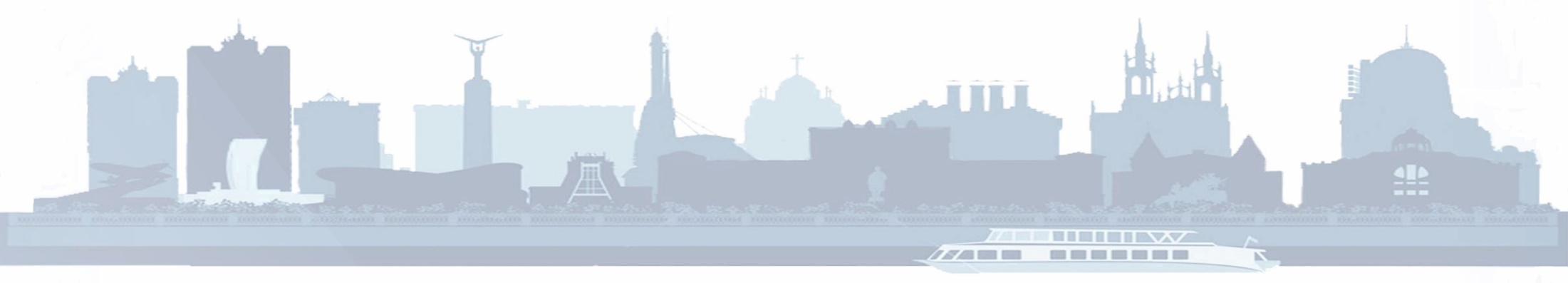 Психодиагностические ресурсы для организации профилактической работы с обучающимися
Опросник «Стиль саморегуляции поведения» (ССП)
АВТОР: В.И. Моросанова, д.псх.н., профессор

ОСНОВНОЙ ДИАГНОСТИЧЕСКИЙ КОНЦЕПТ: различные аспекты индивидуальной саморегуляции в типичных жизненных ситуациях.
ВОЗРАСТ: обучающиеся 7-11 классов
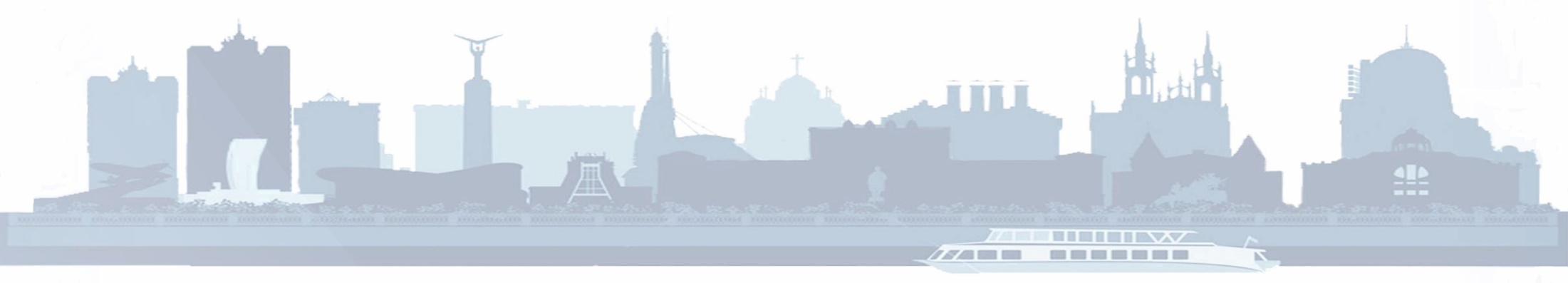 Какую работу проводить для снижения подверженности влиянию группы?
Цель профилактических мероприятий: формировать способности выражать и отстаивать своё мнение и интересы

Групповая форма работы:
Классные часы, беседы-дискуссии «Умей сказать НЕТ», «Могу ли Я принять решение, отличное от группы?», «Как отстоять свое мнение?» 
Просмотр и обсуждение сериала «Все по-честному» (ГТРК «Самара»), фильмы «Чучело», «Повелитель мух» и т.п.,  различных видеороликов, в сюжете которых показано столкновение мнений, ценностей, убеждений.
Социальный проект: «Кто Я?», «Какой Я», «Я и другие». 
Игра «На что потратить жизнь?»
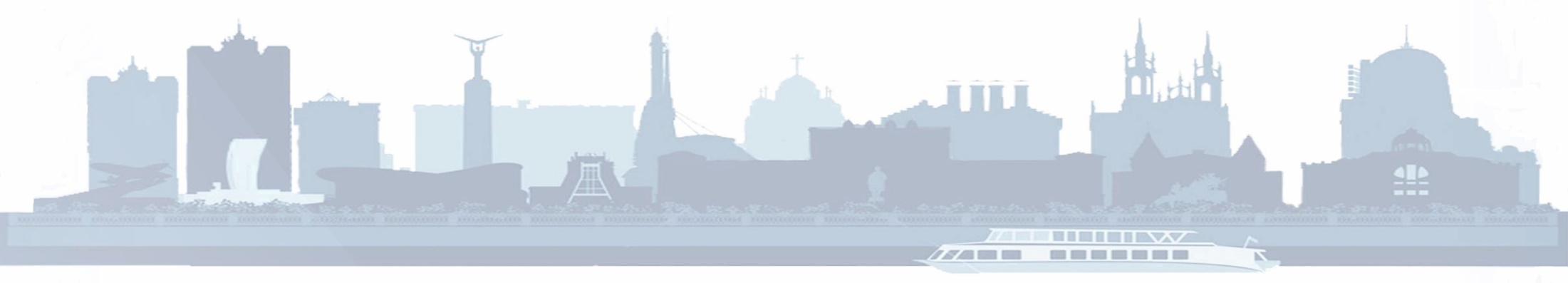 Какую работу проводить 
для снижения уровня тревожности и повышения самоконтроля поведения?
Тренинги по обучению способам саморегуляции и рефлексии
Занятия в спортивных секциях: восточные единоборства, командные виды спорта
Проведение различных мероприятий, где подросток мог бы проявить себя (например, турпоход, экскурсия, социальный проект).
Включение подростков в социально активные молодежные движения: волонтерство, РДШ, «Юнармия» и т.д.
Вовлечение всех участников образовательного процесса в акцию «Внимание, подросток!»
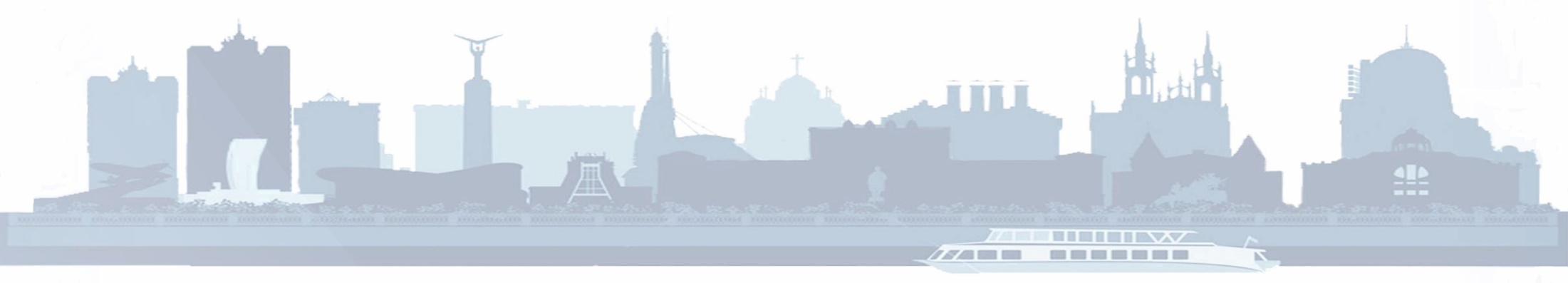 Какую работу проводить 
для укрепления детско-родительских отношений?
Родительские собрания на тему: «Мой ребенок – подросток»;  цикл консультативных бесед, направленных  на  выстраиванию эмоционально-положительных  детско-родительских отношений:  понимания  ценностей  подростка, уважение к его личности, доверия к его поступкам, осознание взросления ребенка
Совместные мероприятия с участием родителей и детей (например, совместные спортивные мероприятия, конкурс видео «Наши активные выходные», экологические проекты и т.п.) 
Акция «Я выбираю профессию» (родители приглашают своих детей и их одноклассников познакомиться с их работой непосредственно на предприятии; подросток вместе со своим родителем проводит экскурсию)
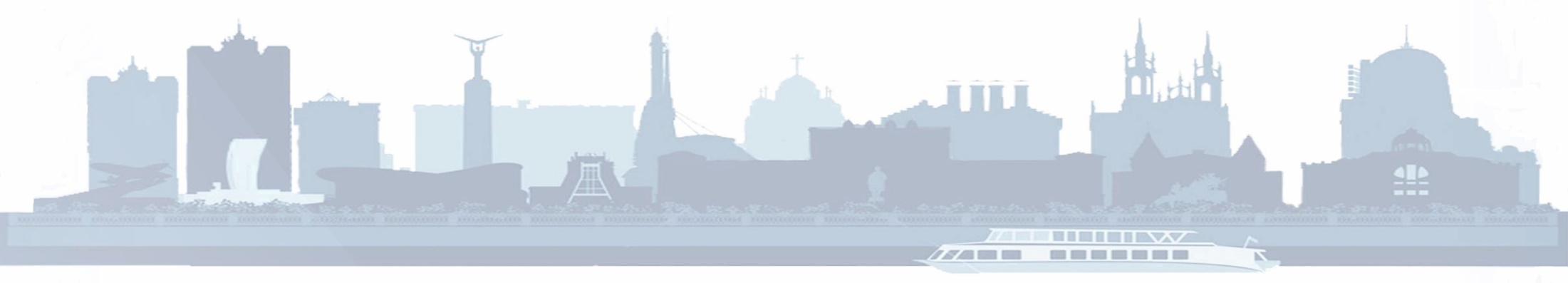 Профилактические программы
Использование результатов СПТ
План работы по результатам СПТ
Снижение процента обучающихся, вошедших в группу риска по итогам ЕМ СПТ за 2019-2020 год.
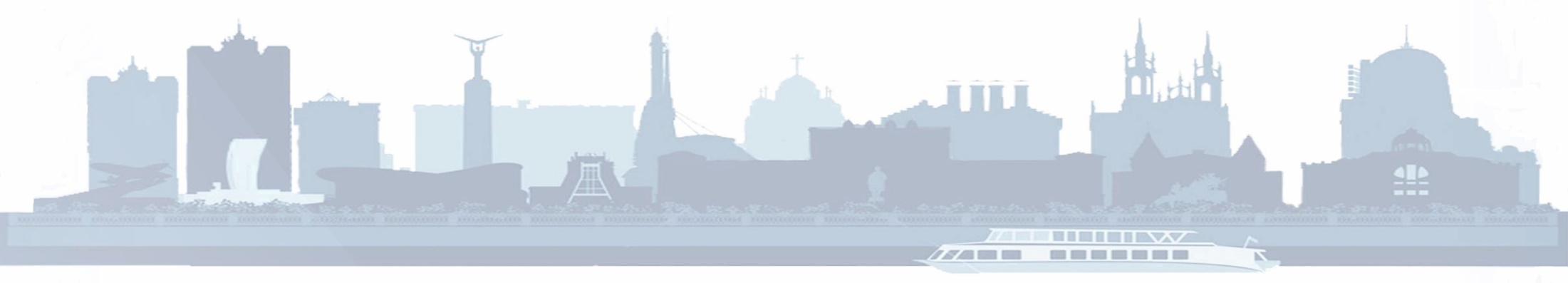 тел/факс: 931-55-15     www.rspc-samara.ru    rspc@samtel.ru
Спасибо за внимание!
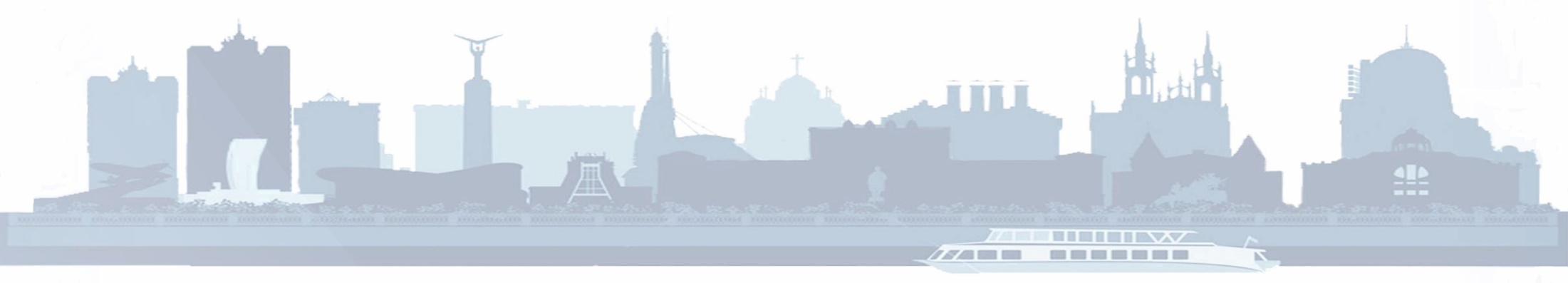